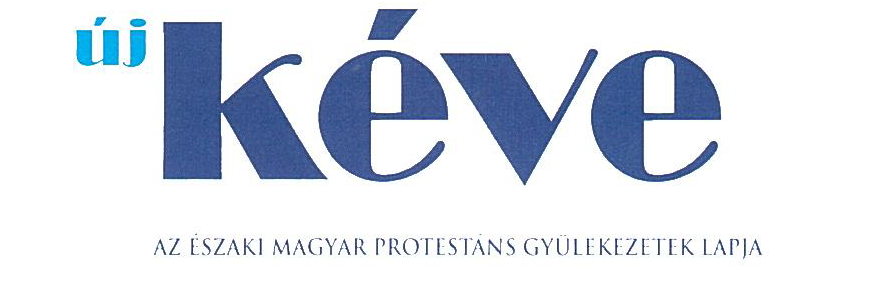 A Svédországi Magyar Protestáns EgyházközösségEgyházfenntartási minta
Csákvár 2017-07-15
Dr Békássy N Albert
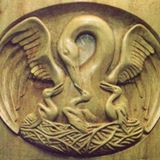 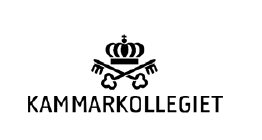 Lag (1998:1593) om trossamfund 
Svensk författningssamling 1998:1593
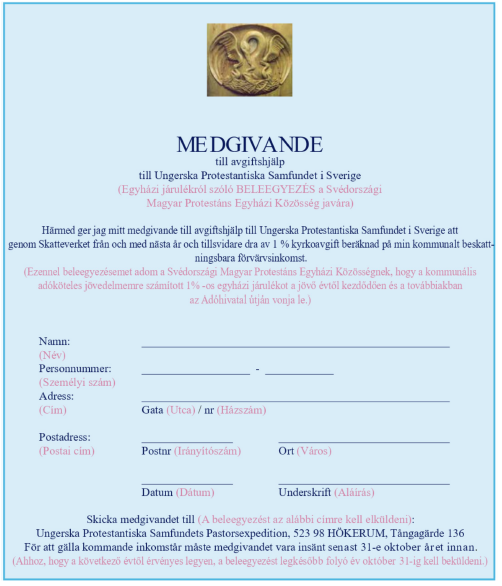 BELEEGYEZÉS
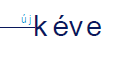 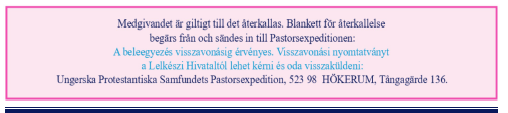 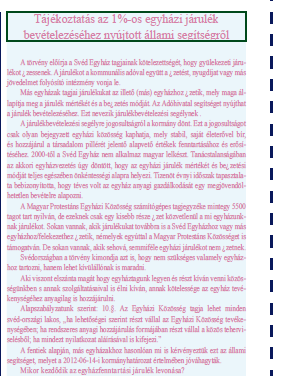 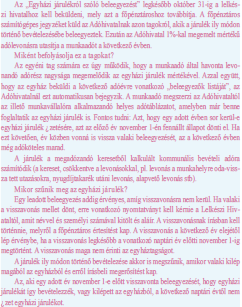 SMAPEK 2011 ótaa Svéd Felekezeti Törvény alapján Svédországban bejegyzett egyházi közösségként(Trossamfund) működik
Svédországban egyike a 13 államilag elismert egyháznak
217 tag hozzájárult jövedelme 1%-át egyháztagsági díjként fizetni! 
Ezzel szilárd  anyagi alapot biztosít a közösség működésének. 
Tångagärde egyházi központ felújítása:  konferenciaterem lapkiadás, könyv- & levéltár és lelkészi szolgálati lakás működik.